In the ETC, electrons pass through a series of protein complexes and e- carriers to O2
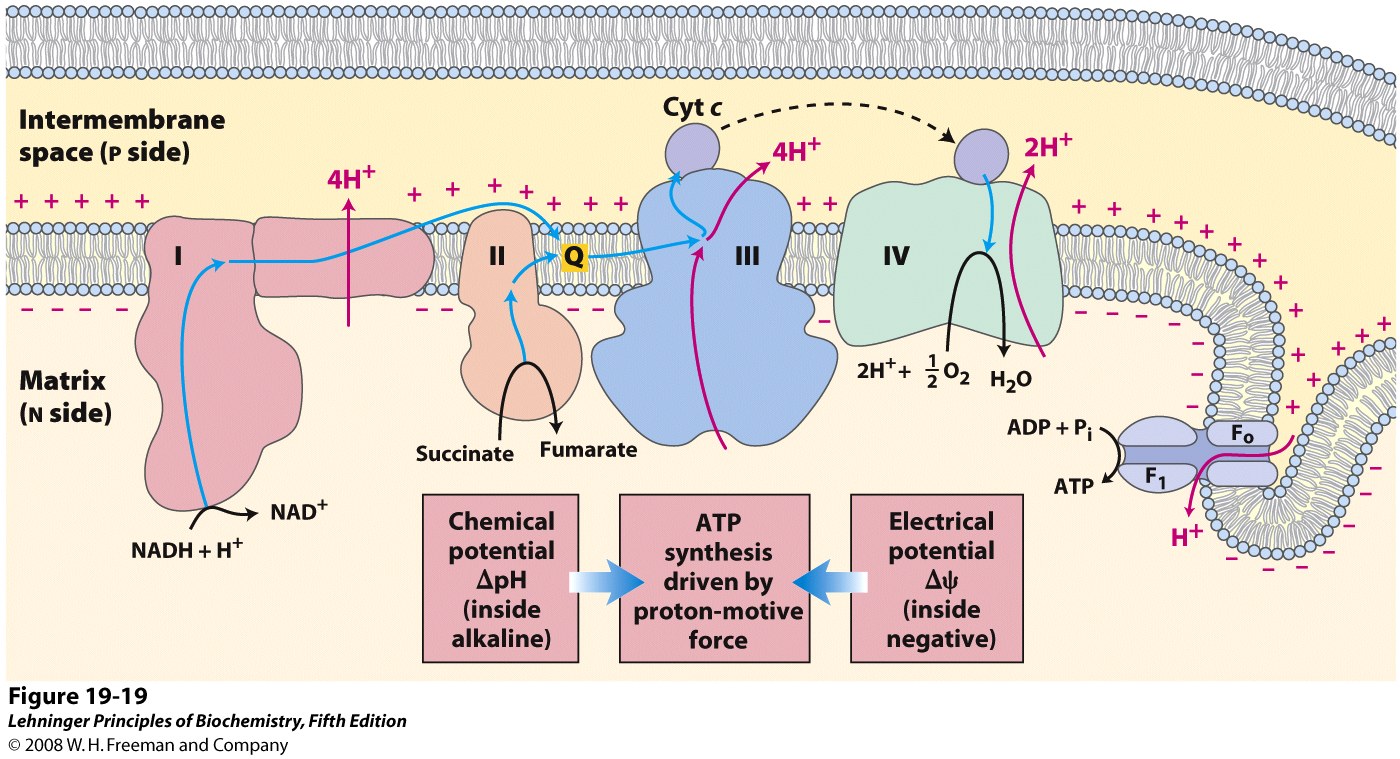 Intermediate steps (instead of direct transfer to O2) allow multiple opportunities for coupling e- transfers with H+ translocations
[Speaker Notes: FIGURE 19-19 Chemiosmotic model. In this simple representation of the chemiosmotic theory applied to mitochondria, electrons from NADH and other oxidizable substrates pass through a chain of carriers arranged asymmetrically in the inner membrane. Electron flow is accompanied by proton transfer across the membrane, producing both a chemical gradient (ΔpH) and an electrical gradient (Δψ). The inner mitochondrial membrane is impermeable to protons; protons can reenter the matrix only through proton-specific channels (Fo). The proton-motive force that drives protons back into the matrix provides the energy for ATP synthesis, catalyzed by the F1 complex associated with Fo.]
Each protein complex contains multiple redox cofactors used to transfer electrons
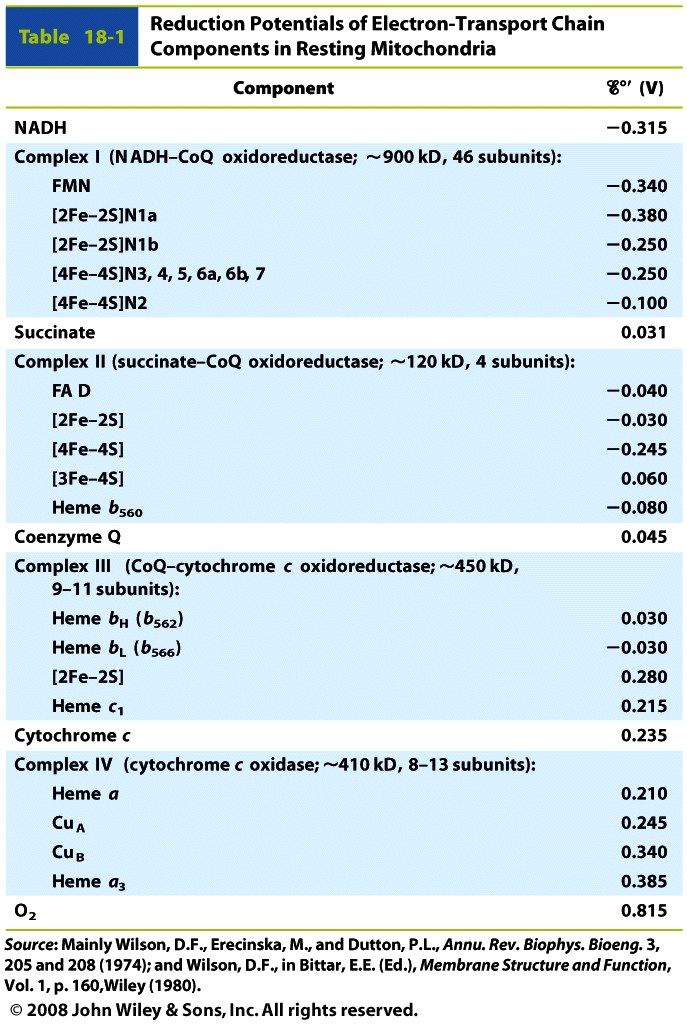 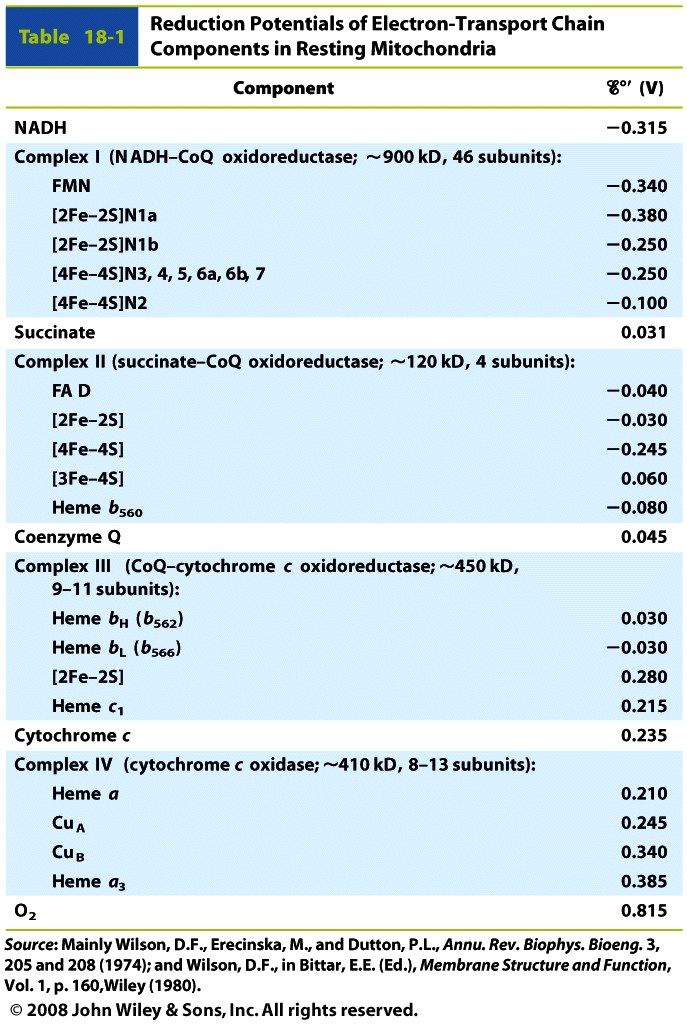 Electrons move from cofactors of lower to higher reduction potential
within each complex and from one complex or carrier to the next
Electrons enter the ETC (and are transferred  to CoQ) through different enzymes
NADH
NADH
via Malate
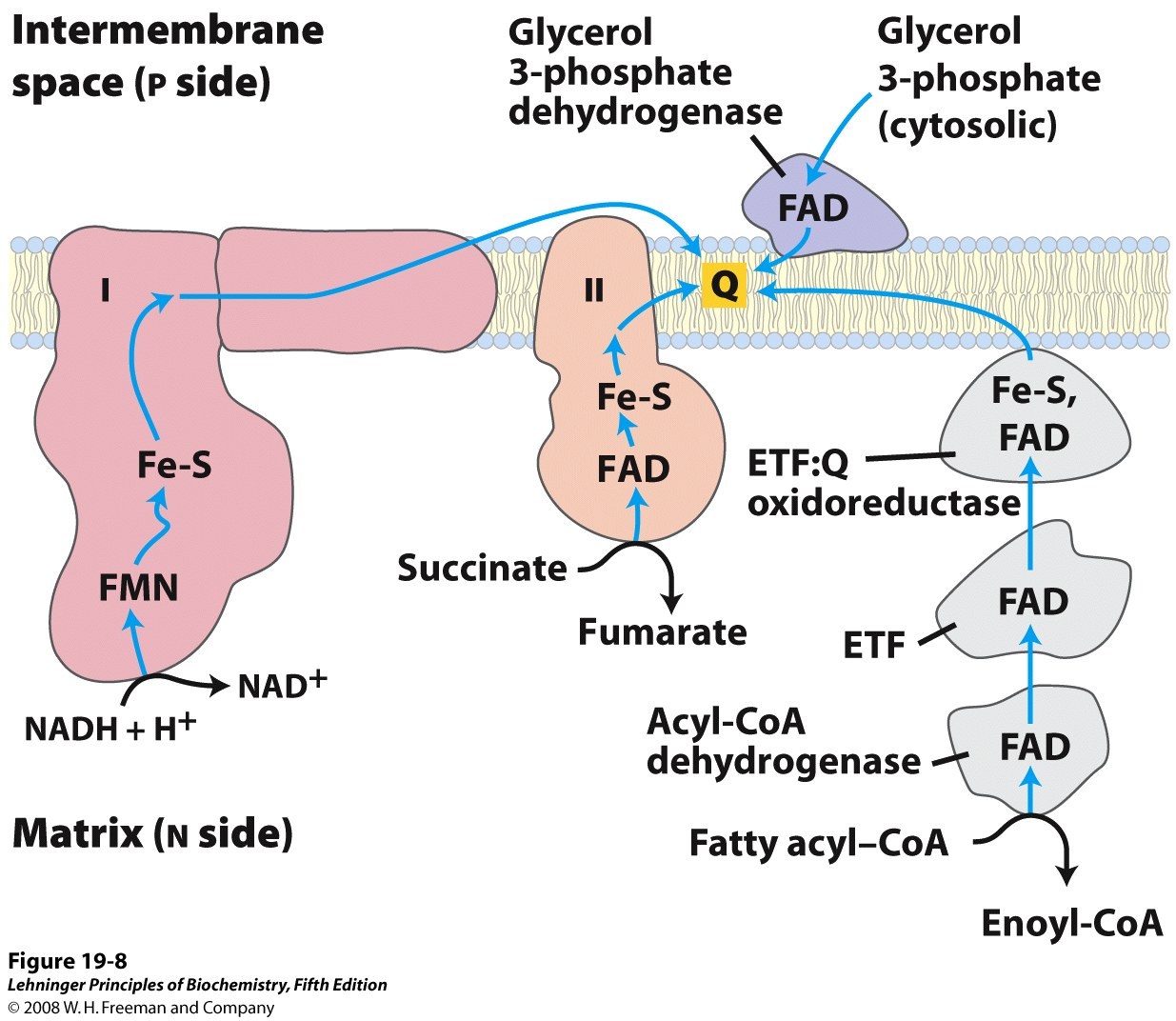 From:
glycolysis
Glycerol-3-P DH
Intermembrane space
4H+
Complex I
Matrix
ETF:CoQ
oxidoreductase
reduced ETF 
From:
fatty acid oxidation
Complex II
(Succinate DH)
From:
PDH complex
TCA cycle
[Speaker Notes: FIGURE 19-8 Path of electrons from NADH, succinate, fatty acyl–CoA, and glycerol 3-phosphate to ubiquinone. Electrons from NADH pass through a flavoprotein to a series of iron-sulfur proteins (in Complex I) and then to Q. Electrons from succinate pass through a flavoprotein and several Fe-S centers (in Complex II) on the way to Q. Glycerol 3-phosphate donates electrons to a flavoprotein (glycerol 3-phosphate dehydrogenase) on the outer face of the inner mitochondrial membrane, from which they pass to Q. Acyl-CoA dehydrogenase (the first enzyme of β oxidation) transfers electrons to electron-transferring flavoprotein (ETF), from which they pass to Q via ETF:ubiquinone oxidoreductase.]
Complex I (NADH-CoQ oxidoreductase) is a large, L-shaped protein complex
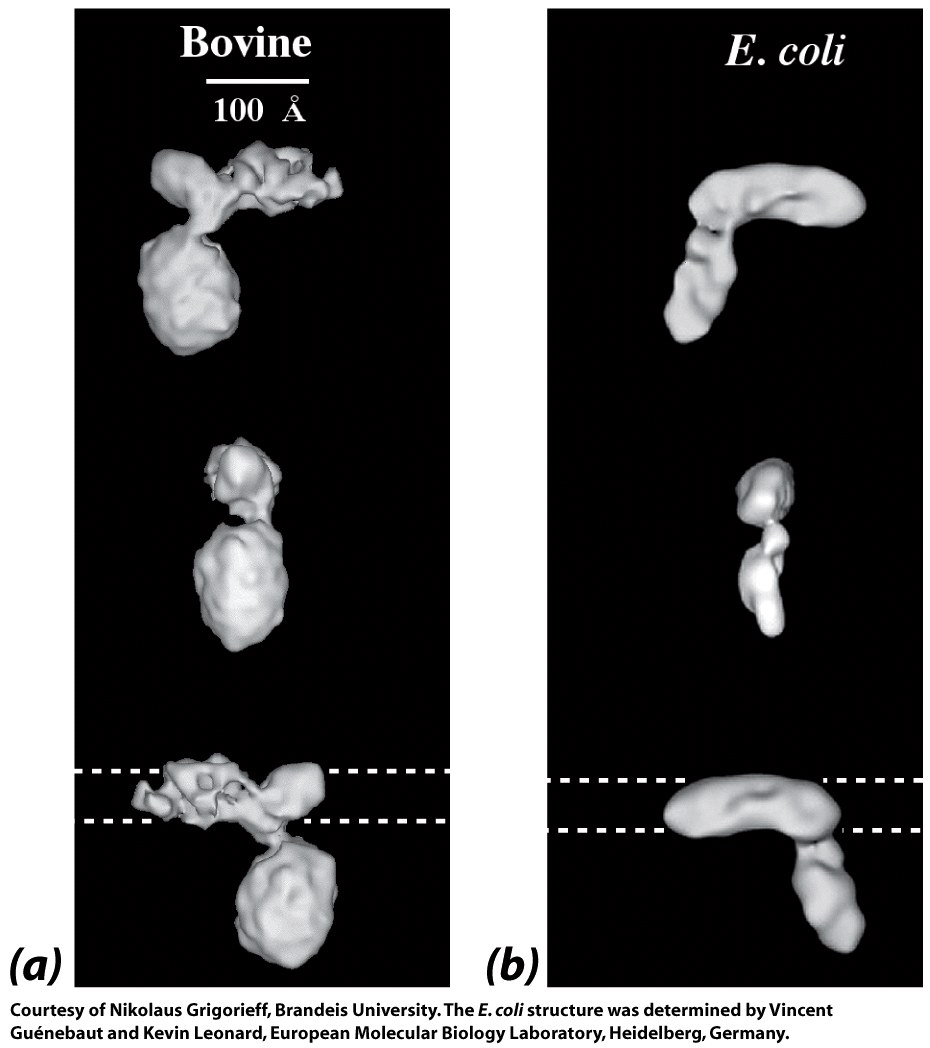 Complex I uses three kinds of redox centers
FMN
2Fe-2S center
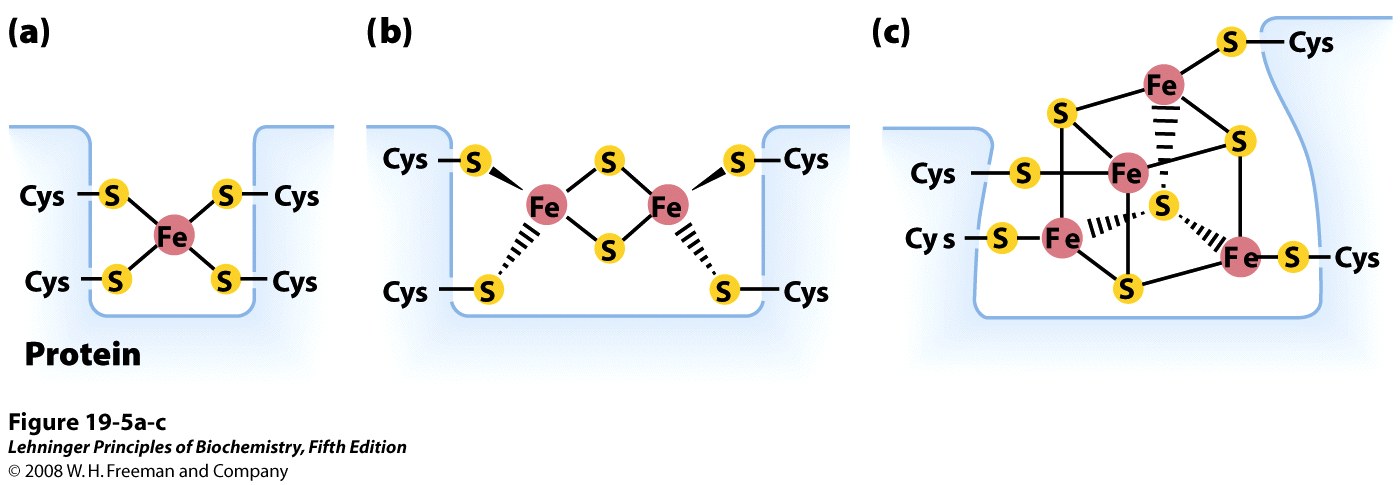 4Fe-4S center
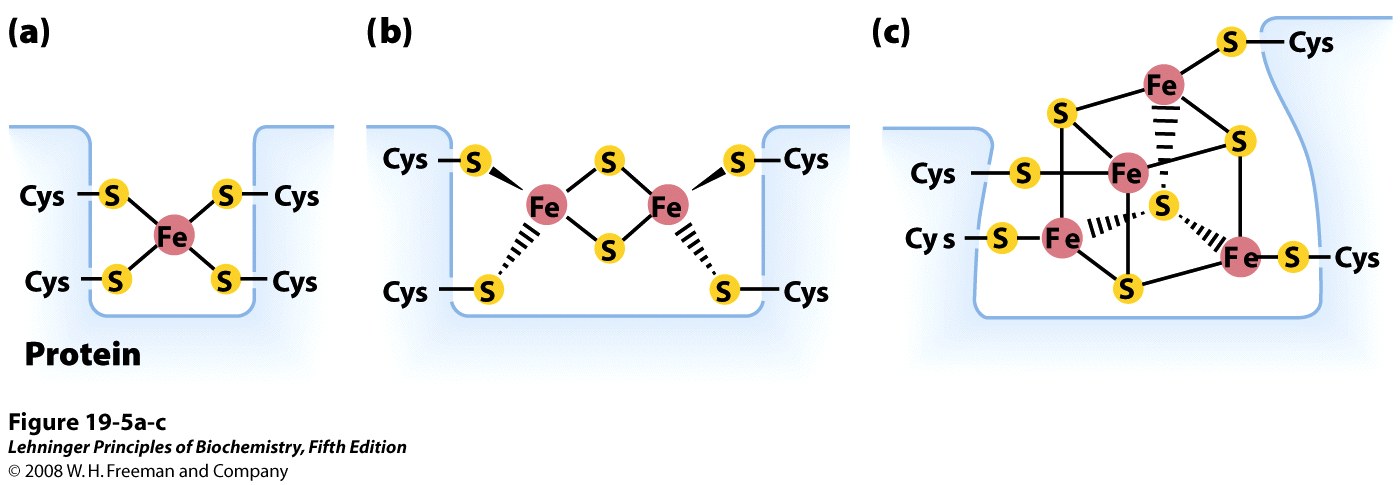 Flavin nucleotides transfer one or two e- (and H+) at a time
Iron-sulfur clusters transfer only one e- at a time
[Speaker Notes: FIGURE 19-5a–c Iron-sulfur centers. The Fe-S centers of iron-sulfur proteins may be as simple as (a), with a single Fe ion surrounded by the S atoms of four Cys residues. Other centers include both inorganic and Cys S atoms, as in (b) 2Fe-2S or (c) 4Fe-4S centers. (d) The ferredoxin of the cyanobacterium Anabaena 7120 has one 2Fe-2S center (PDB ID 1FRD); Fe is red, inorganic S is yellow, and the S of Cys is orange. (Note that in these designations only the inorganic S atoms are counted. For example, in the 2Fe-2S center (b), each Fe ion is actually surrounded by four S atoms.) The exact standard reduction potential of the iron in these centers depends on the type of center and its interaction with the associated protein.]
NADH transfers a hydride to FMN, then e- move one-by-one (via Fe-S centers) to CoQ
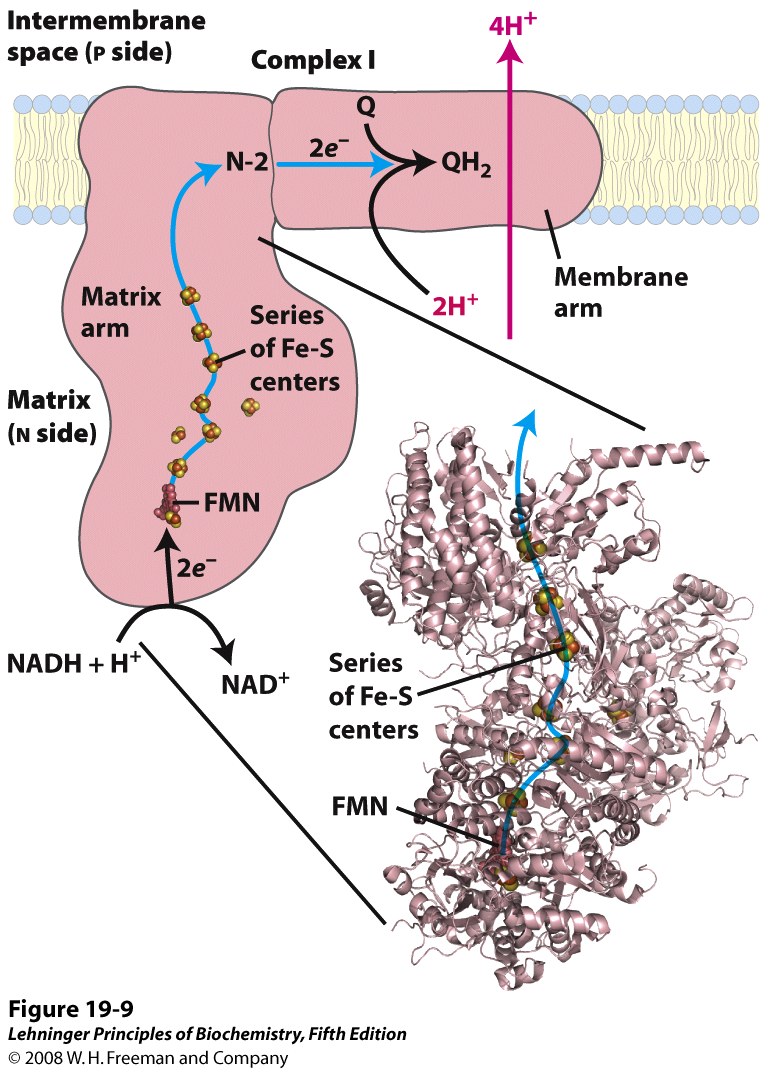 [Speaker Notes: FIGURE 19-9 NADH:ubiquinone oxidoreductase (Complex I). Complex I catalyzes the transfer of a hydride ion from NADH to FMN, from which two electrons pass through a series of Fe-S centers to the ironsulfur protein N-2 in the matrix arm of the complex. The domain that extends into the matrix has been crystallized and its structure solved (PDB ID 2FUG); the structure of the membrane domain of Complex I is not yet known. Electron transfer from N-2 to ubiquinone on the membrane arm forms QH2, which diffuses into the lipid bilayer. This electron transfer also drives the expulsion from the matrix of four protons per pair of electrons. The detailed mechanism that couples electron and proton transfer in Complex I is not yet known, but probably involves a Q cycle similar to that in Complex III in which QH2 participates twice per electron pair (see Figure 19-12). Proton flux produces an electrochemical potential across the inner mitochondrial membrane (N side negative, P side positive), which conserves some of the energy released by the electron-transfer reactions. This electrochemical potential drives ATP synthesis.]
Coenzyme Q is a membrane-soluble, diffusible electron (and proton) carrier
Complex I may translocate protons via proton jumping (involving aa sidechains)
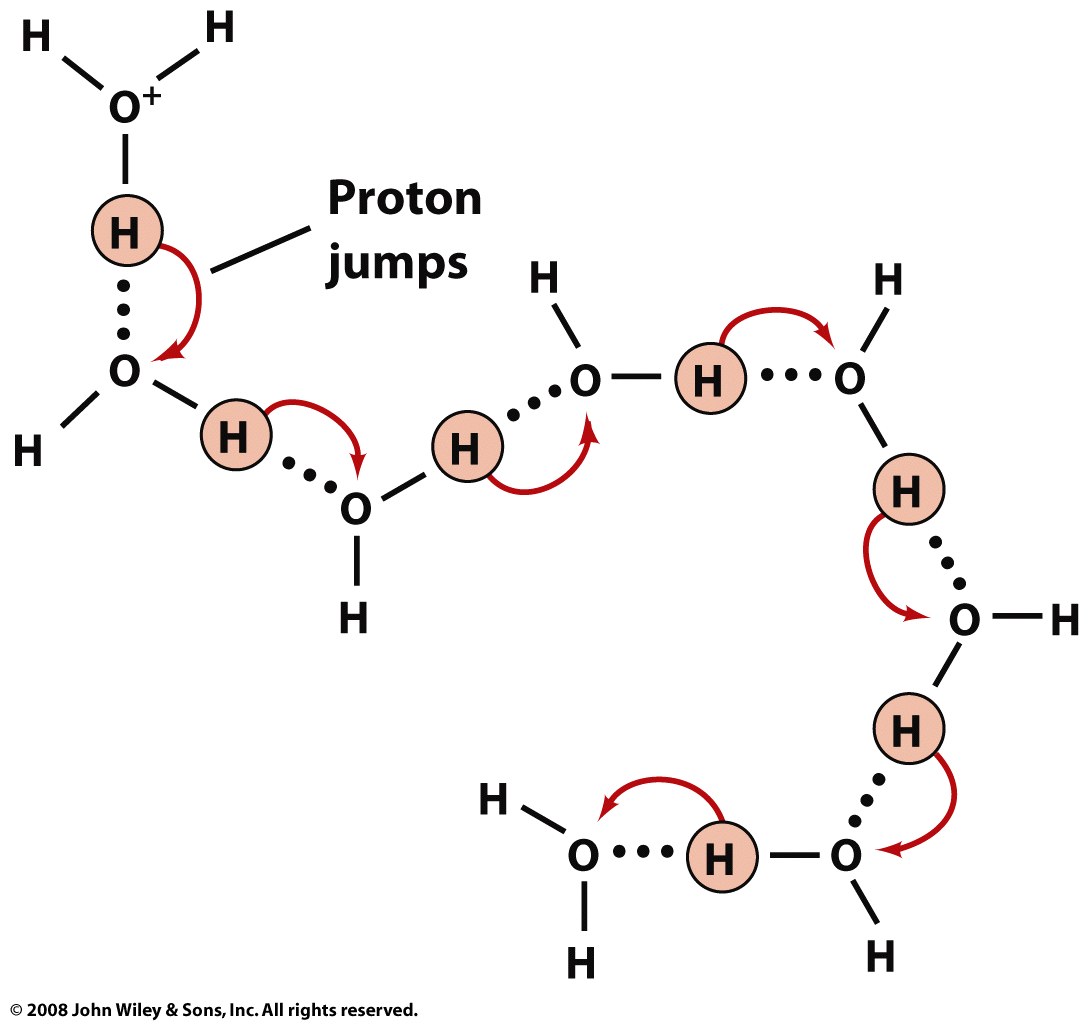 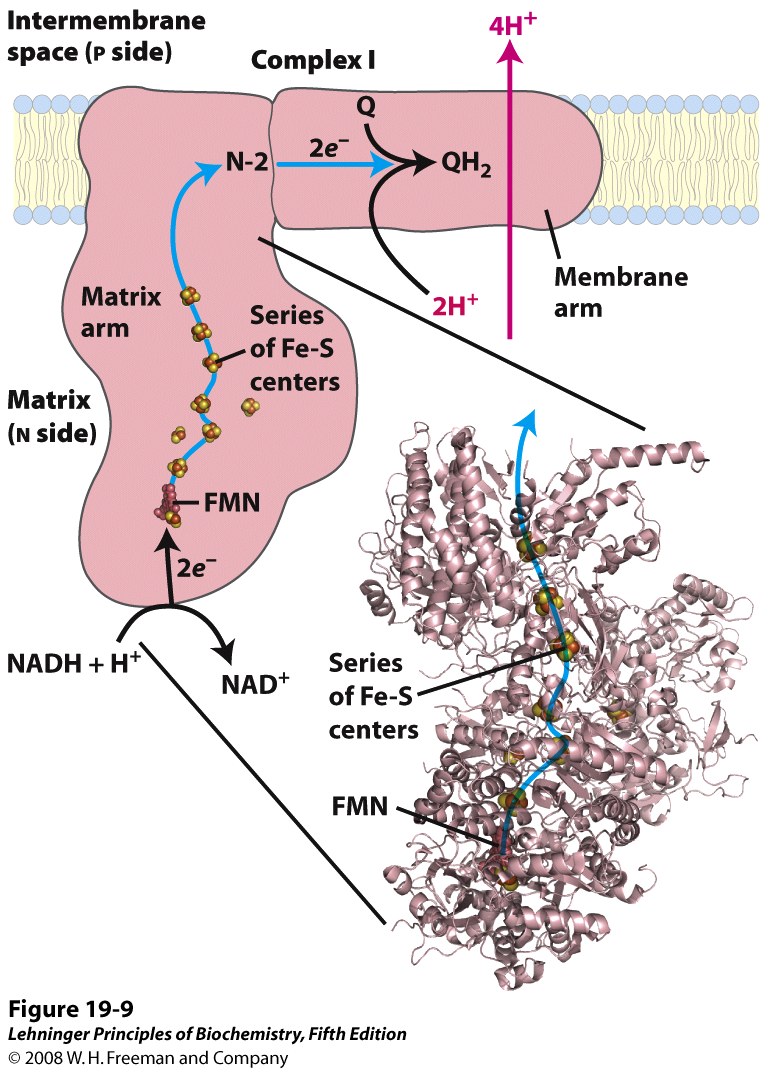 Proton
jumps
4 protons are translocated for every two electrons transferred
[Speaker Notes: FIGURE 19-9 NADH:ubiquinone oxidoreductase (Complex I). Complex I catalyzes the transfer of a hydride ion from NADH to FMN, from which two electrons pass through a series of Fe-S centers to the ironsulfur protein N-2 in the matrix arm of the complex. The domain that extends into the matrix has been crystallized and its structure solved (PDB ID 2FUG); the structure of the membrane domain of Complex I is not yet known. Electron transfer from N-2 to ubiquinone on the membrane arm forms QH2, which diffuses into the lipid bilayer. This electron transfer also drives the expulsion from the matrix of four protons per pair of electrons. The detailed mechanism that couples electron and proton transfer in Complex I is not yet known, but probably involves a Q cycle similar to that in Complex III in which QH2 participates twice per electron pair (see Figure 19-12). Proton flux produces an electrochemical potential across the inner mitochondrial membrane (N side negative, P side positive), which conserves some of the energy released by the electron-transfer reactions. This electrochemical potential drives ATP synthesis.]
Complex II (succinate-CoQ oxidoreductase) is succinate dehydrogenase from TCA cycle
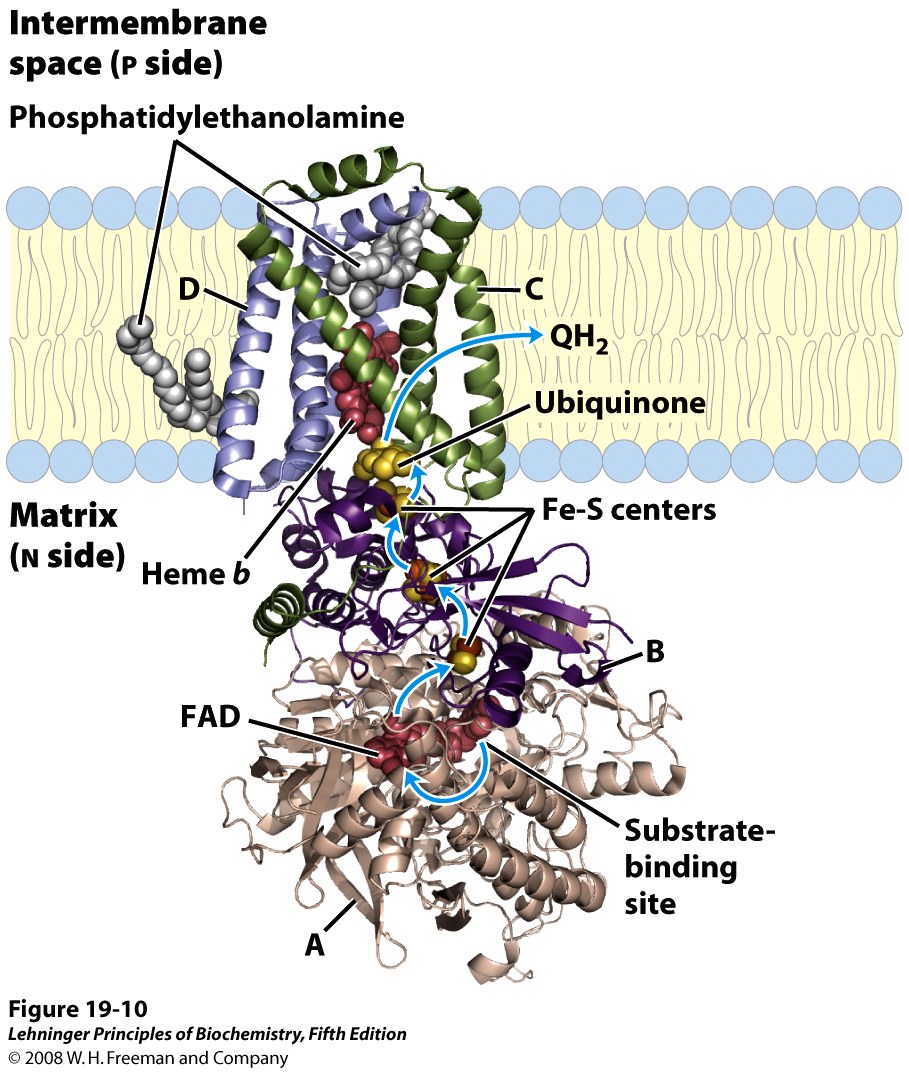 Electrons move
one-at-a-time 
from FAD to CoQ

(No protons are pumped)
[Speaker Notes: FIGURE 19-10 Structure of Complex II (succinate dehydrogenase). (PDB ID 1ZOY) This complex (shown here is the porcine heart enzyme) has two transmembrane subunits, C and D; the cytoplasmic extensions contain subunits A and B. Just behind the FAD in subunit A is the binding site for succinate. Subunit B has three sets of Fe-S centers; ubiquinone is bound to subunit B; and heme b is sandwiched between subunits C and D. Two phosphatidylethanolamine molecules are so tightly bound to subunit D that they show up in the crystal structure. Electrons move (blue arrows) from succinate to FAD, then through the three Fe-S centers to ubiquinone. The heme b is not on the main path of electron transfer but protects against the formation of reactive oxygen species (ROS) by electrons that go astray.]
Electron transport involves different kinds of hemes
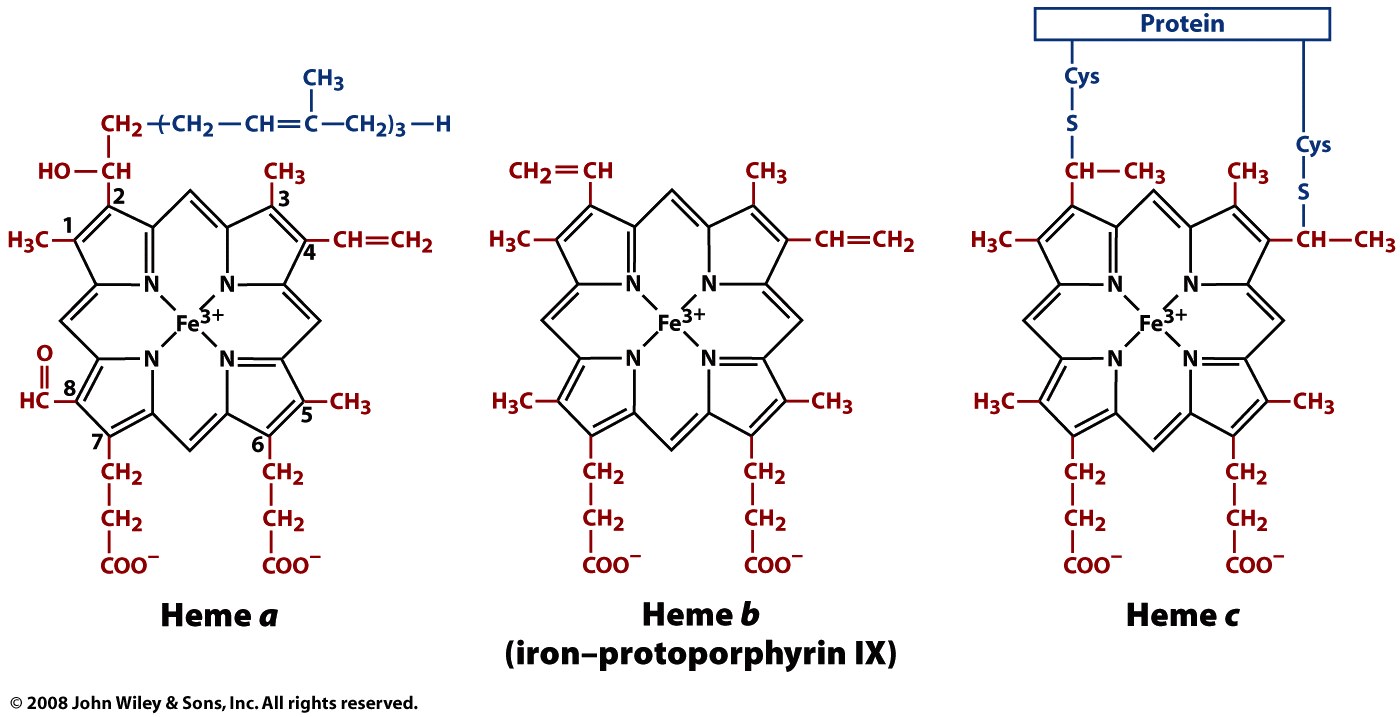 Hemes transfer one electron at a time
Complex IV
Complexes II and III
(and hemoglobin & myoglobin)
Complex III and
Cytochrome C
Cytochromes (heme-containing redox proteins) are named by heme type
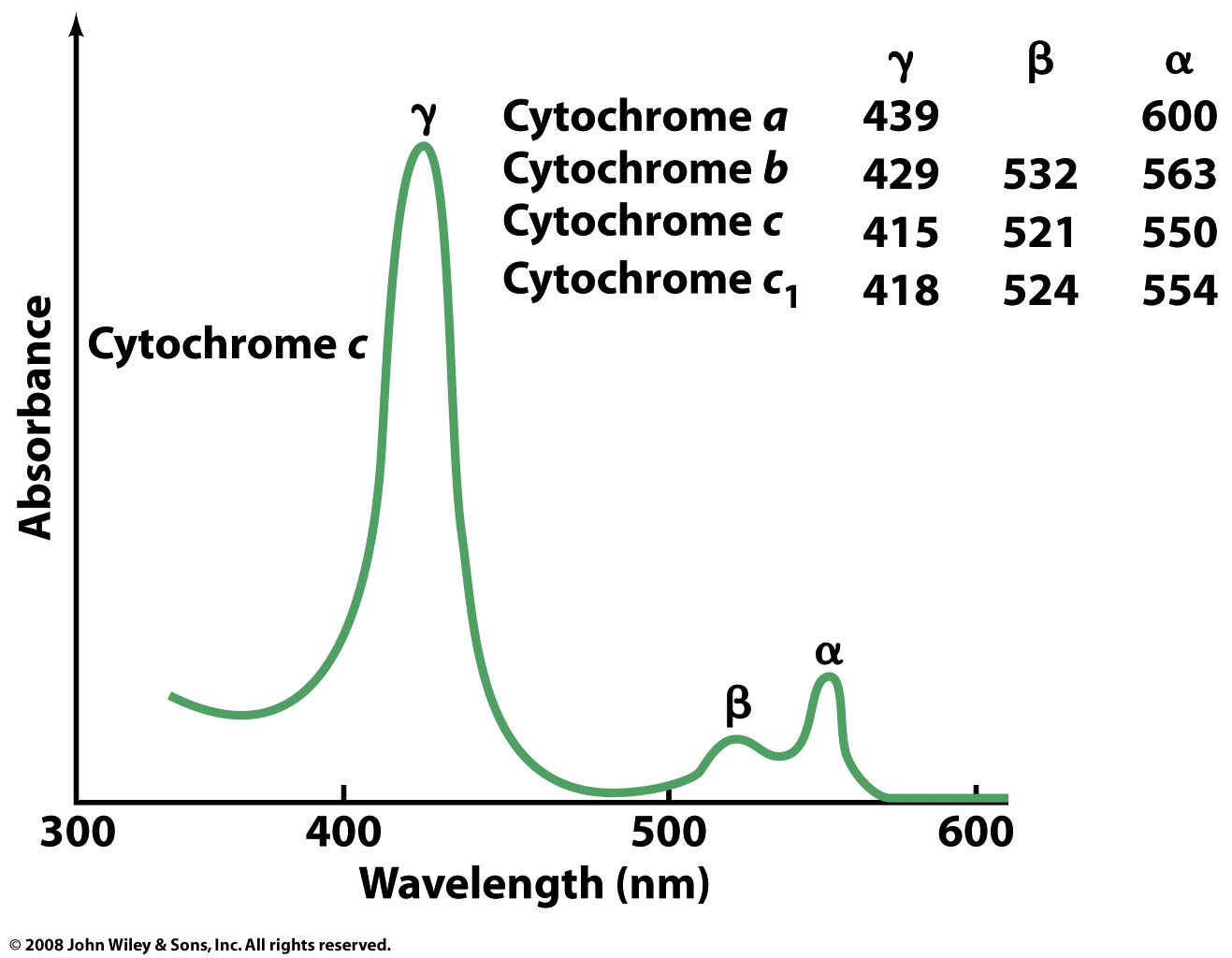 Wavelength of α-peak is used to distinguish different cytochromes
Q is reduced to QH2 near the membrane-matrix interface of Complex I or II
Complex II
Complex I
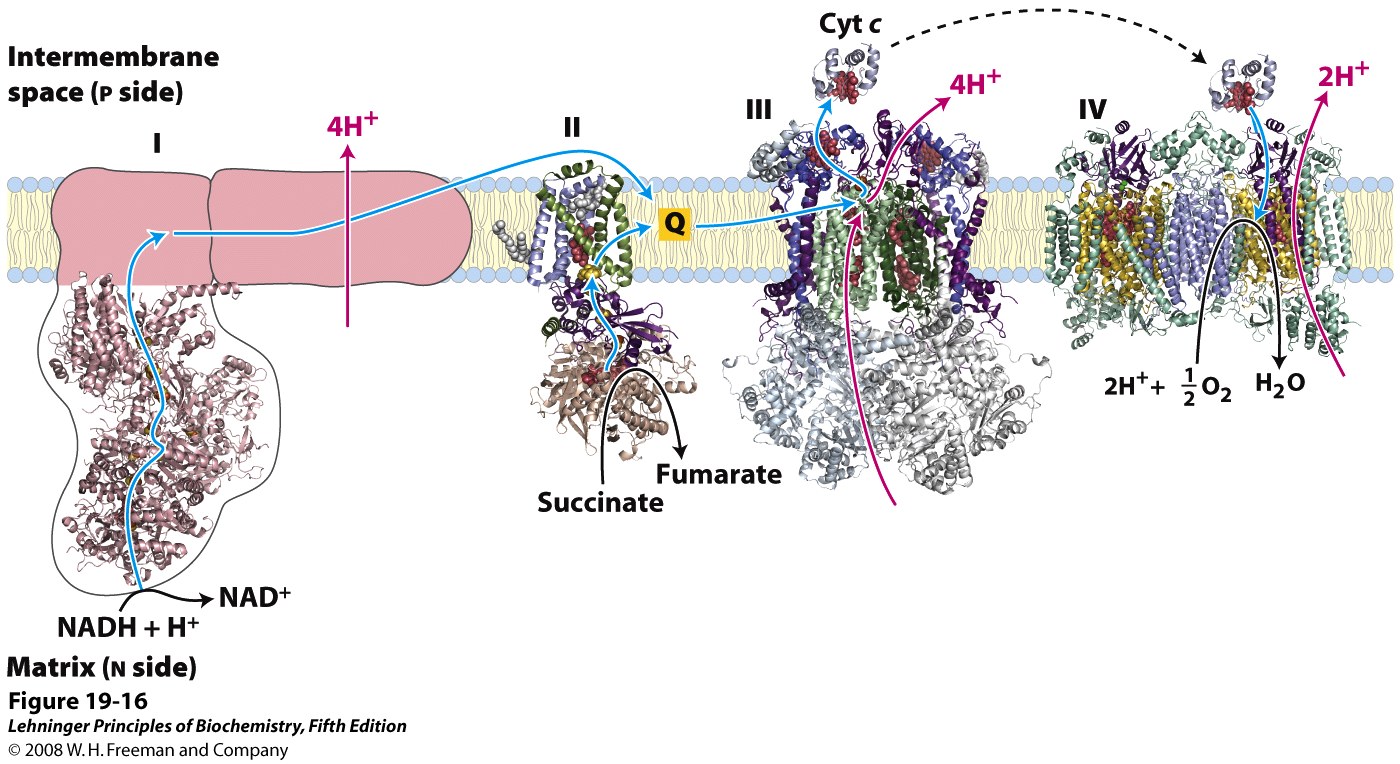 IM space
Matrix
Fumarate
The protons of QH2 come from the matrix
Complex III (CoQ-cytochrome c oxidoreduct-ase) pumps protons with the help of CoQ
4H+
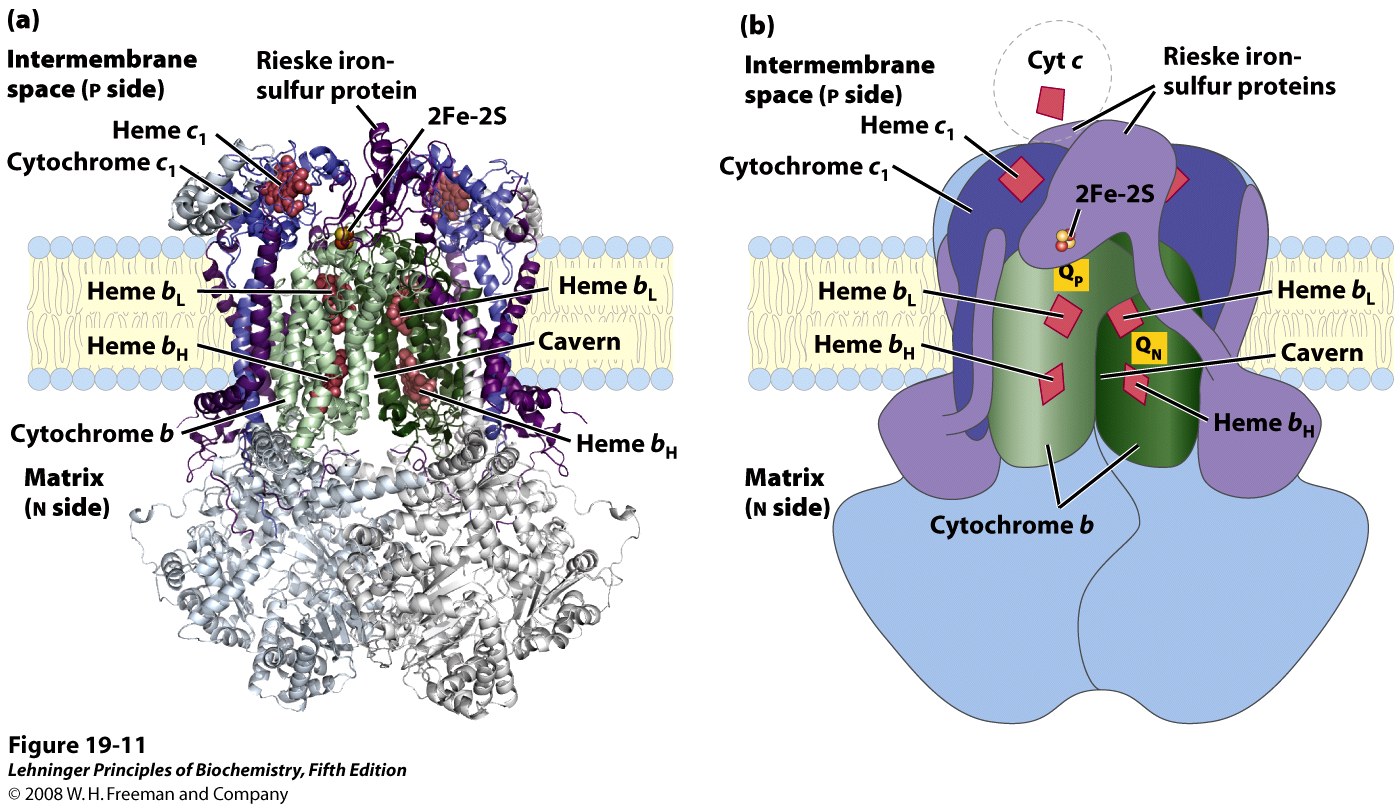 “Q-cycling” allows for the release of 4 protons to the IM space 
(from QH2) for every 2e- transferred to Cytochrome c
[Speaker Notes: FIGURE 19-11 Cytochrome bc1 complex (Complex III). The complex is a dimer of identical monomers, each with 11 different subunits. (a) The functional core of each monomer is three subunits: cytochrome b (green) with its two hemes (bH and bL); the Rieske iron-sulfur protein (purple) with its 2Fe-2S centers; and cytochrome c1 (blue) with its heme (PDB ID 1BGY). (b) This cartoon view of the complex shows how cytochrome c1 and the Rieske iron-sulfur protein project from the P surface and can interact with cytochrome c (not part of the functional complex) in the intermembrane space. The complex has two distinct binding sites for ubiquinone, QN and QP, which correspond to the sites of inhibition by two drugs that block oxidative phosphorylation. Antimycin A, which blocks electron flow from heme bH to Q, binds at QN, close to heme bH on the N (matrix) side of the membrane. Myxothiazol, which prevents electron flow from QH2 to the Rieske iron-sulfur protein, binds at QP, near the 2Fe-2S center and heme bL on the P side. The dimeric structure is essential to the function of Complex III. The interface between monomers forms two caverns, each containing a QP site from one monomer and a QN site from the other. The ubiquinone intermediates move within these sheltered caverns. Complex III crystallizes in two distinct conformations (not shown). In one, the Rieske Fe-S center is close to its electron acceptor, the heme of cytochrome c1, but relatively distant from cytochrome b and the QH2-binding site at which the Rieske Fe-S center receives electrons. In the other, the Fe-S center has moved away from cytochrome c1 and toward cytochrome b. The Rieske protein is thought to oscillate between these two conformations as it is first reduced, then oxidized.]
Cytochrome c is a small peripheral mb protein that diffuses in the IM space
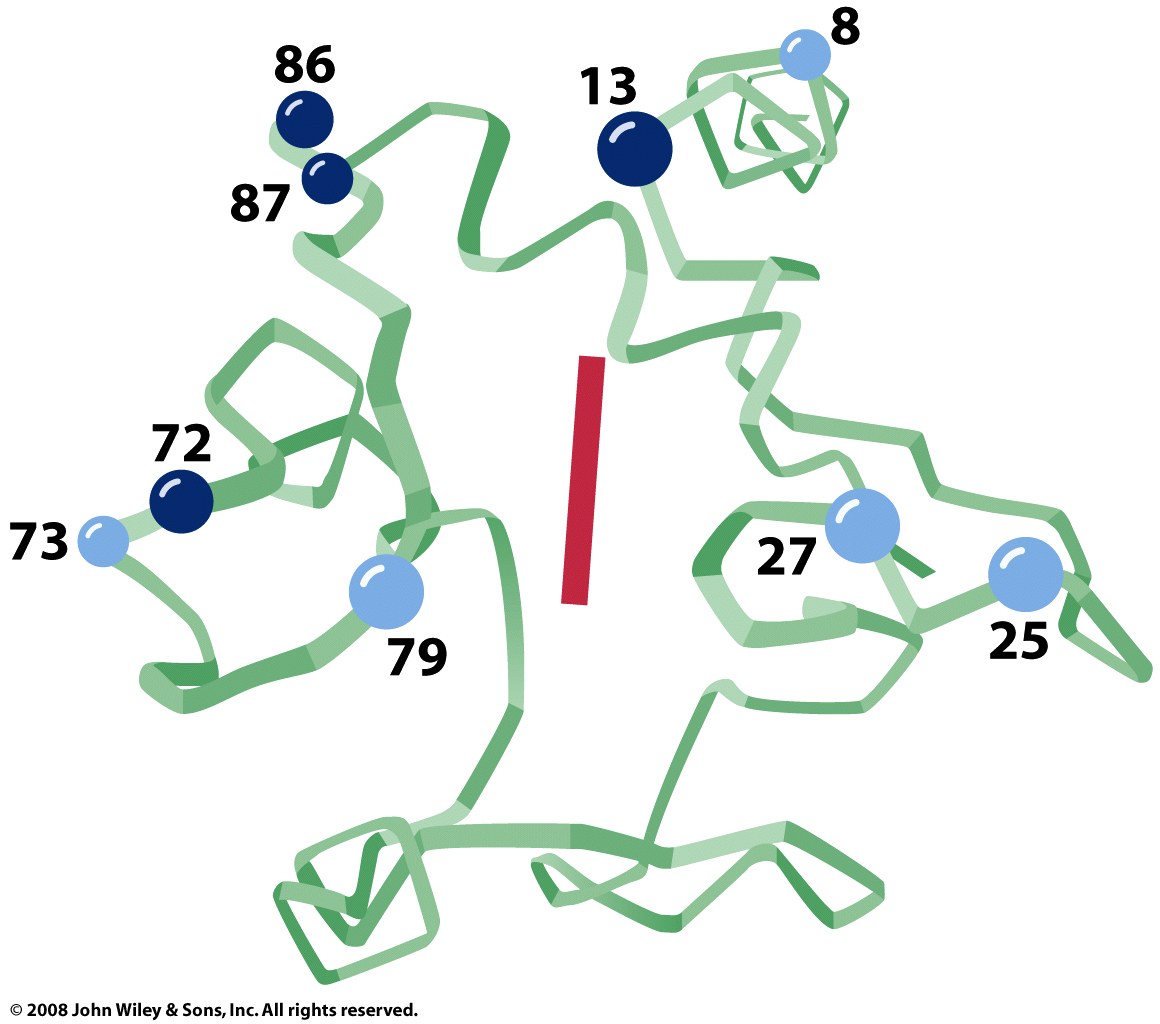 Since it has just one heme, cytochrome c is a 1e- carrier
Lysine sidechains
are involved in binding 
to Complex IV
Complex IV (Cytochrome c oxidase) transfers electrons to O2 (reducing it to H2O)
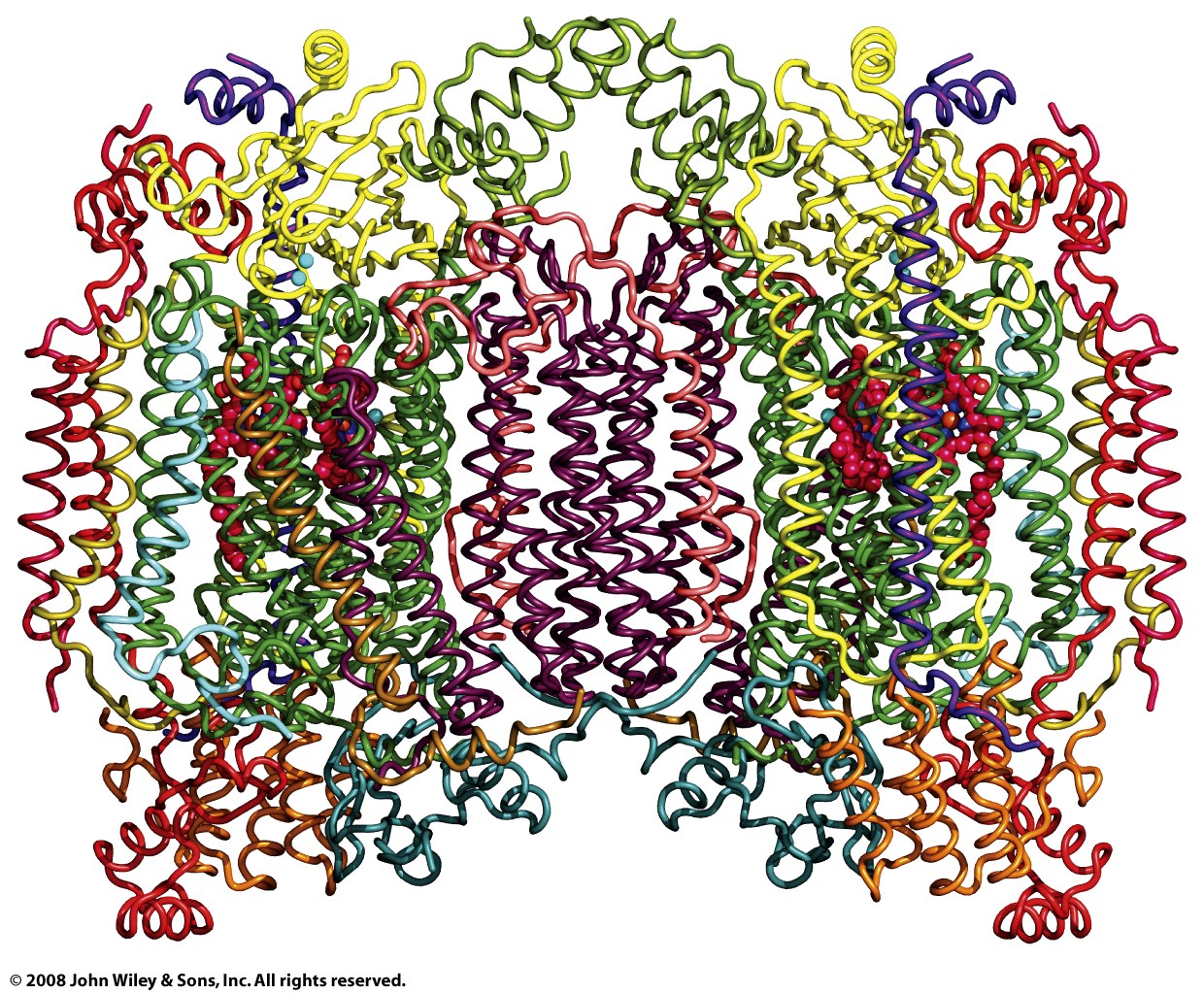 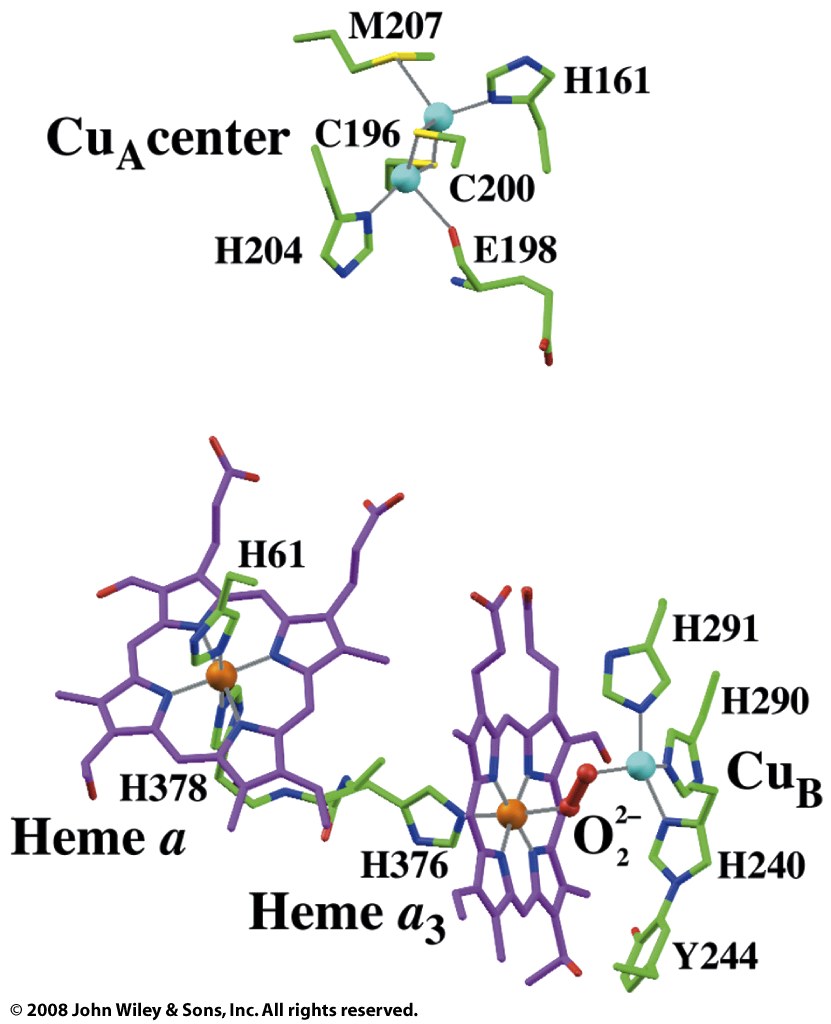 4 electrons (and 4 matrix protons) are used to reduce one molecule of O2 to 2 H2O
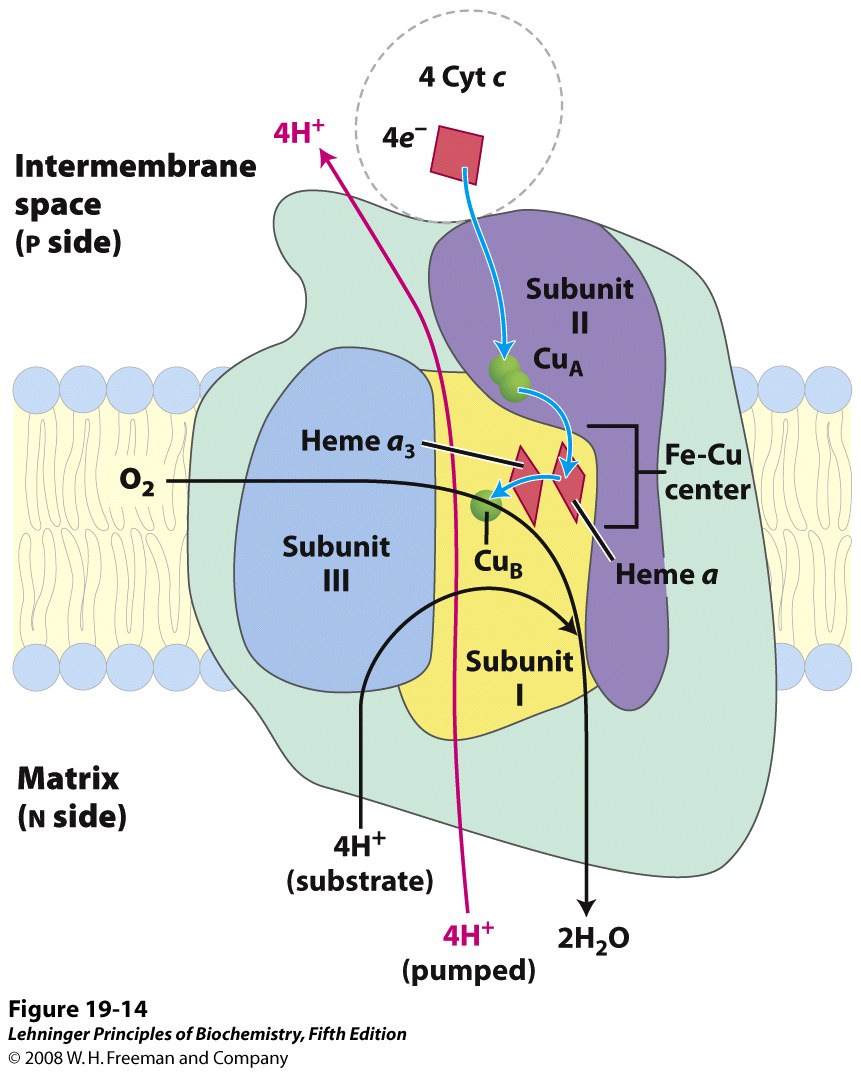 2 protons are translocated for every 
two electrons transferred
[Speaker Notes: FIGURE 19-14 Path of electrons through Complex IV. The three proteins critical to electron flow are subunits I, II, and III. The larger green structure includes the other 10 proteins in the complex. Electron transfer through Complex IV begins with cytochrome c (top). Two molecules of reduced cytochrome c each donate an electron to the binuclear center CuA. From here electrons pass through heme a to the Fe-Cu center (cytochrome a3 and CuB). Oxygen now binds to heme a3 and is reduced to its peroxy derivative (O22–; not shown here) by two electrons from the Fe-Cu center. Delivery of two more electrons from cytochrome c (top, making four electrons in all) converts the O22– to two molecules of water, with consumption of four "substrate" protons from the matrix. At the same time, four protons are pumped from the matrix by an as yet unknown mechanism.]
2-electron transfers from NADHO2 result in 10H+ translocated; from FADH2O2, 6H+
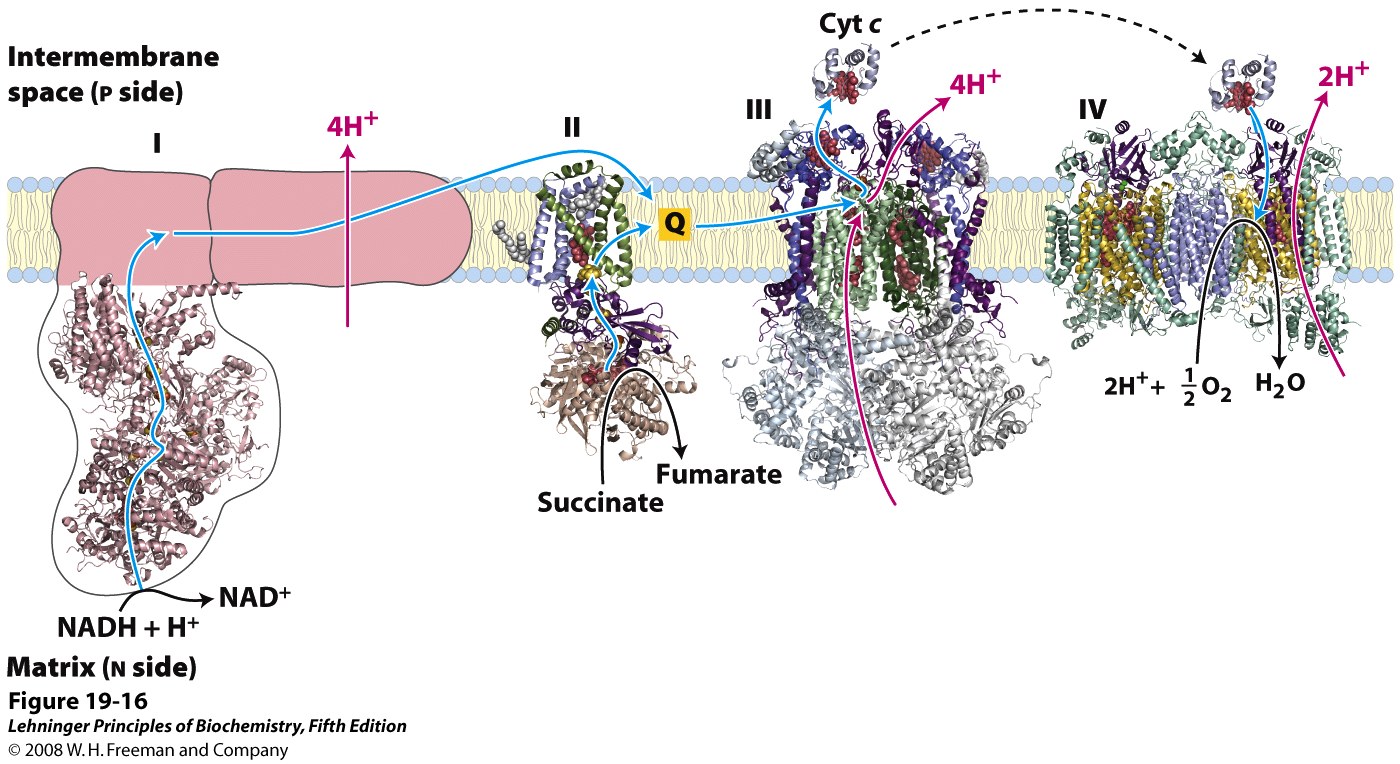 [Speaker Notes: FIGURE 19-16 Summary of the flow of electrons and protons through the four complexes of the respiratory chain. Electrons reach Q through Complexes I and II. The reduced Q (QH2) serves as a mobile carrier of electrons and protons. It passes electrons to Complex III, which passes them to another mobile connecting link, cytochrome c. Complex IV then transfers electrons from reduced cytochrome c to O2. Electron flow through Complexes I, III, and IV is accompanied by proton flow from the matrix to the intermembrane space. Recall that electrons from β oxidation of fatty acids can also enter the respiratory chain through Q (see Figure 19-8). The structures shown here are from several sources: Complex I, Thermus thermophilus (PDB ID 2FUG); Complex II, porcine heart (PDB ID 1ZOY); Complex III, bovine heart (PDB ID 1BGY); cytochrome c, equine heart (PDB ID 1HRC); Complex IV, bovine heart (PDB ID 1OCC).]
The electrochemical potential of the proton gradient is used to drive ATP synthesis
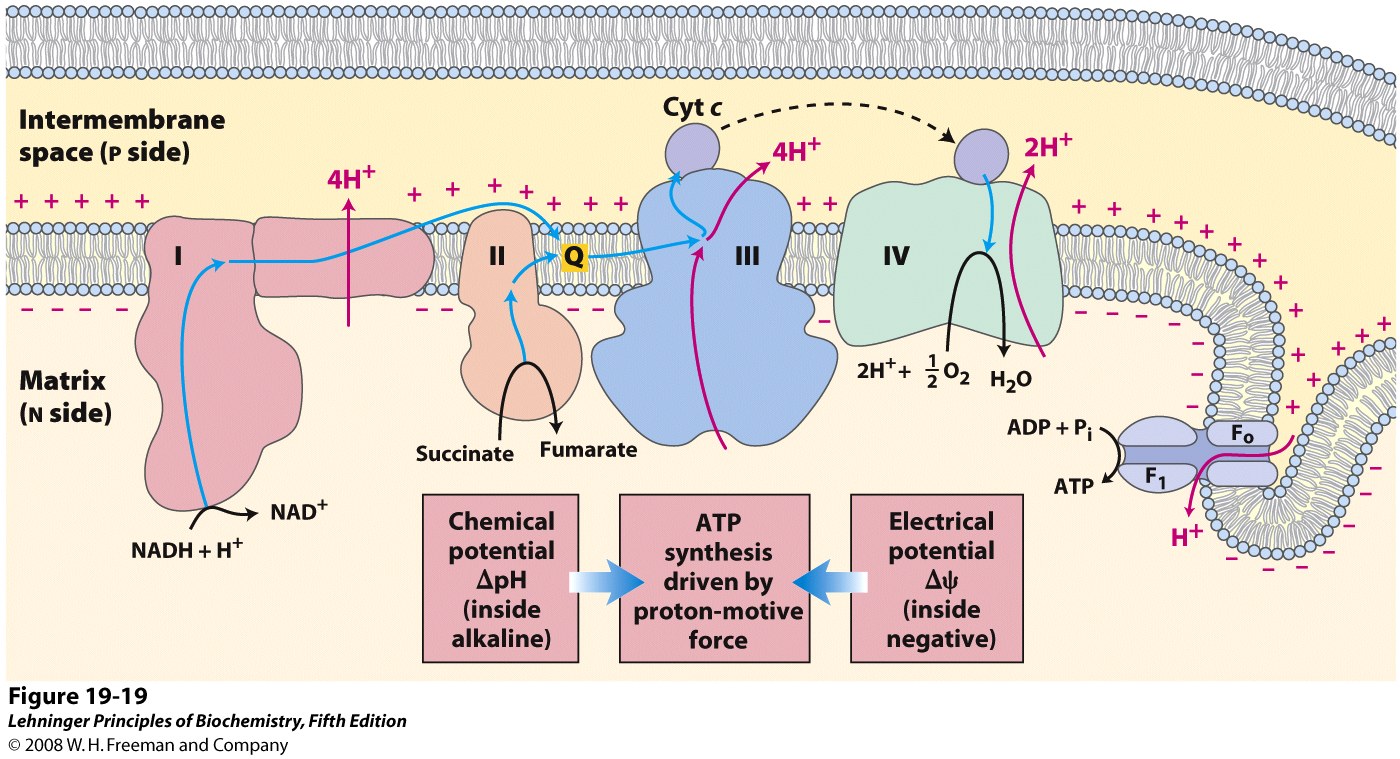 To make ATP, 4H+ move back into the matrix;
 10/4 = 2.5 ATP per 2e- from NADH; 
      6/4 = 1.5 ATP per 2e- from FADH2
[Speaker Notes: FIGURE 19-19 Chemiosmotic model. In this simple representation of the chemiosmotic theory applied to mitochondria, electrons from NADH and other oxidizable substrates pass through a chain of carriers arranged asymmetrically in the inner membrane. Electron flow is accompanied by proton transfer across the membrane, producing both a chemical gradient (ΔpH) and an electrical gradient (Δψ). The inner mitochondrial membrane is impermeable to protons; protons can reenter the matrix only through proton-specific channels (Fo). The proton-motive force that drives protons back into the matrix provides the energy for ATP synthesis, catalyzed by the F1 complex associated with Fo.]